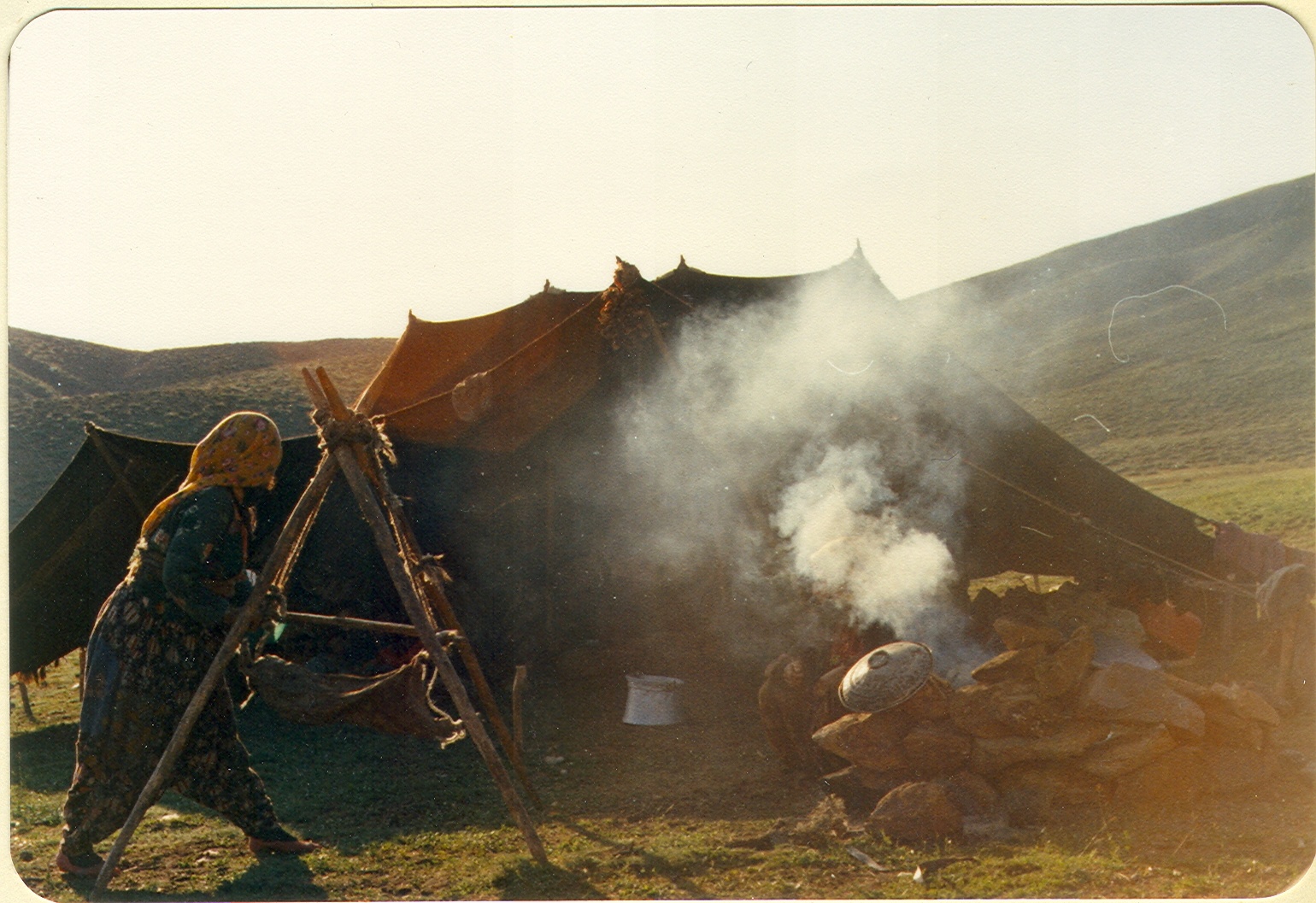 ANADOLU GÖÇER KÜLTÜRÜ

...sınırlar çizilmeden, duvarlar örülmeden...
Prof. Dr. M. Muhtar Kutlu
Ankara Üniversitesi DTCF Halkbilim Bölümü
ANADOLU’DA GÖÇER KÜLTÜRÜKÖKLER: Tarihsel Temeller
SELÇUKLU ve OSMANLI 

TÜRKMENLER ve YÖRÜKLER

KONAR-GÖÇERLİK
ANADOLU’DA GÖÇER KÜLTÜRÜKÖKLER: Tarihsel Temeller
Hikâyesini (tarihini) yitirmiş bir topluluğa yeni bir hikâye yazmak yerine, uzun bir zaman alsa da yeniden kendi hikâyesinin inşasına yardımcı olmak gerekir. 
      
      Göçebelik, evrensel ölçekte olduğu gibi Türk tarihi özellikle Türk kültür tarihi araştırmalarında göz ardı edilen, köylülüğün ve yerleşikliğin karşıtlığında ele alınan bir olgu olmuştur. 

Göçebenin tarihini yerleşikler yazmıştır.
      
      Bu nedenle göçebeler hakkında söyleyeceğimiz her söz, yerleşiklerin dili, anlam dünyası ve imgeleriyle örülü olduğundan hiçbir zaman göçebeleri gerçek anlamda anlatmış olmayacaktır.
ANADOLU’DA GÖÇER KÜLTÜRÜKÖKLER: Tarihsel Temeller
Okur-yazar olmayan, sözlü kültürün temsilcileri göçebeler hakkındaki bilgilerimiz, mecburen, ya yerleşiklerin eserlerine, ya da kendi sözlü anlatılarına dayanmaktadır. 

(yerleşiğin kalemi ve zihniyetinden süzülerek yazıya döküleceğini de saklı tutarak)


Yerleşiklik, göçebelikten bir sapmadır.
Yerleşikler duvarların arkasına gizlenerek “göçebe kendileri” ne yabancılaşmışlardır.
ANADOLU’DA GÖÇER KÜLTÜRÜKÖKLER: Tarihsel Temeller
Göçebe topluluklar (aşiretler) konusundaki evrimci yaklaşım son yıllarda, özellikle de aşiretleri insan tarihinde erken, ilkel bir dönemin temsilcisi olarak değil, çağdaş dünyanın sürekli değişen, ayrılmaz bir parçası olarak ele alan bazı antropologlar tarafından sorgulanmıştır. 

     Uygarlığın göstergesi olarak durağanlık ve barbarlığın göstergesi olarak hareketlilik arasında kesin bir ayrım olduğu varsayımları tarihçiler tarafından da sorgulanmaktadır.